Vyšetřovací metody v gynekologii
Jana Vaněčková
ÚPMD
LS 2023
Komplexní gynekologické vyšetření
Anamnéza
Fyzikální vyšetření
Klinické gynekologické vyšetření
Laboratorní vyšetření
Vyšetření krve
Vyšetření moči
Odběr materiálu na kultivaci
Odběr cytologie a HPV
Přístrojové vyšetření
UZ
Kolposkopie
Hysteroskopie
Ostatní
MRI, CT, PET/CT, hysterosalpingografie
Základní principy vyšetřování
Příjemné prostředí vyšetřovny
Empatický personál
Dost času na vyslechnutí pacientky
Jednoduché vysvětlení dané problematiky
Anamnéza
Nynější onemocnění – proč pacientka přichází..
Bolest
Poruchy krvácení
Výtok
Inkontinence 
Jiné obtíže
Osobní anamnéza
Dlouhodobá onemocnění, operace, medikace, abusus, alergie, transfúze,..
28/4
Gynekologická anamnéza
Termín poslední menstruace
Pravidelnost menstruačního cyklu, nepravidelnosti, užívání COC
Očkování HPV
Gynekologické operace, gynekologická onemocnění
Těhotenství, porody, potraty, IVF, 
Rodinná anamnéza
Celkové vyšetření
TK, P, TT
Moč orientačně – bílkovina, cukr, aceton,..
Výška, váha
Fyzikální vyšetření
4P
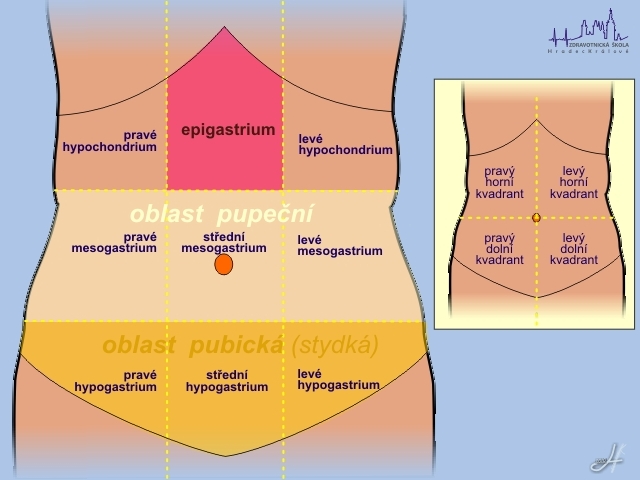 Klinické gynekologické vyšetření
Co vše zahrnuje?
Zevní vyšetření genitálu – pohledem
Vnitřní vyšetření genitálu – v zrcadlech
Palpační vyšetření vaginální
UZ vyšetření
Rektální vyšetření – v indikovaných případech
Zevní vyšetření pohledem
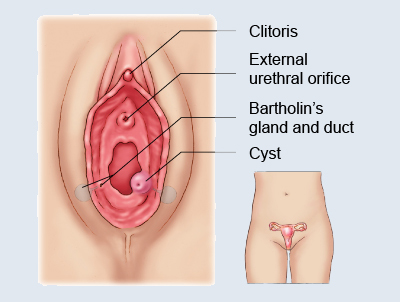 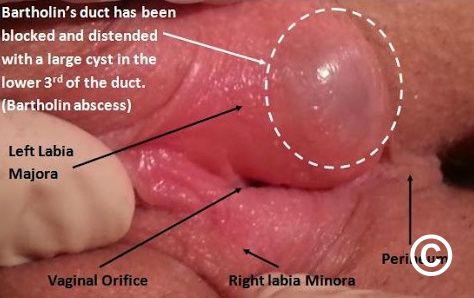 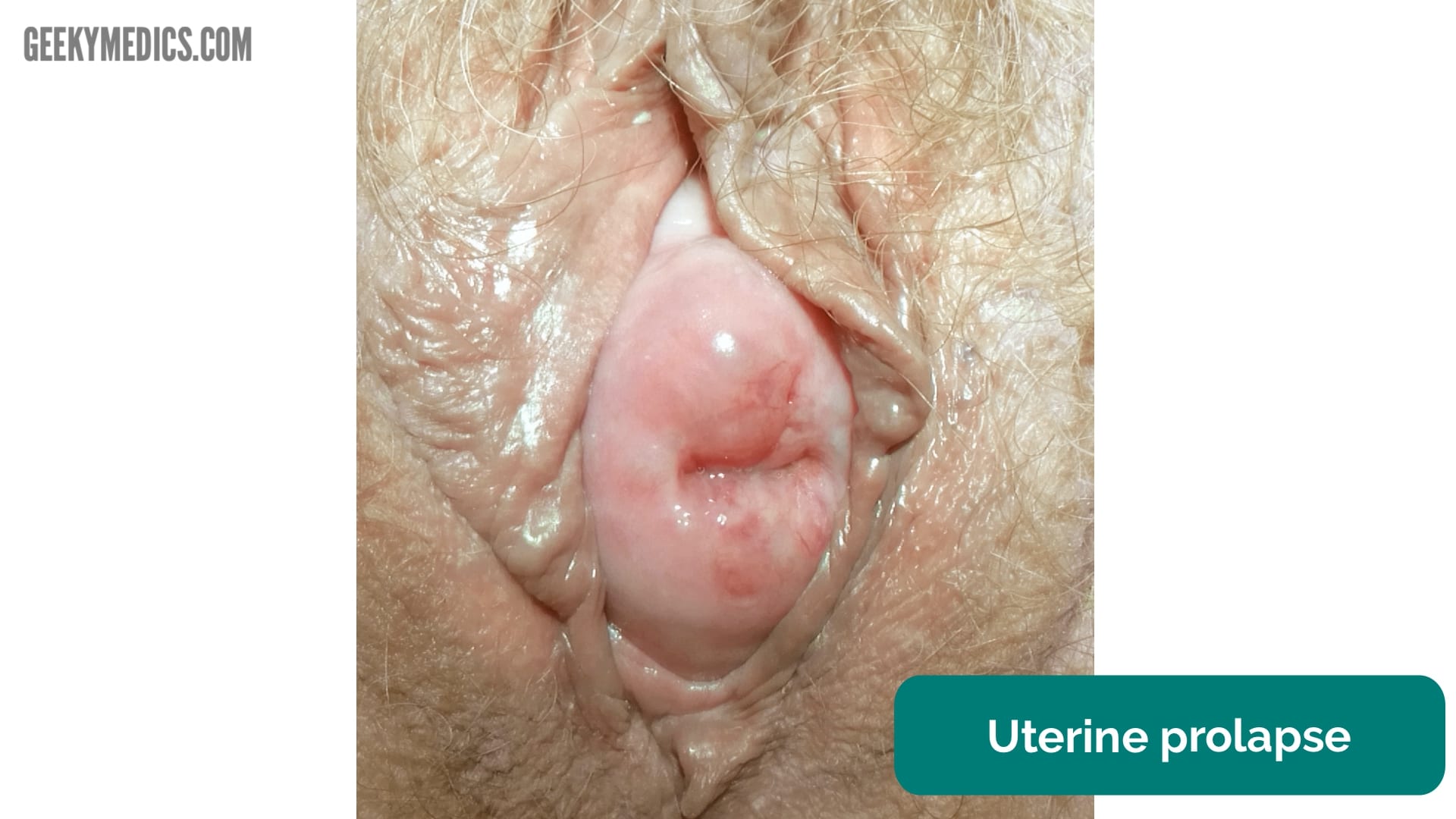 Vnitřní vyšetření v zrcadlech
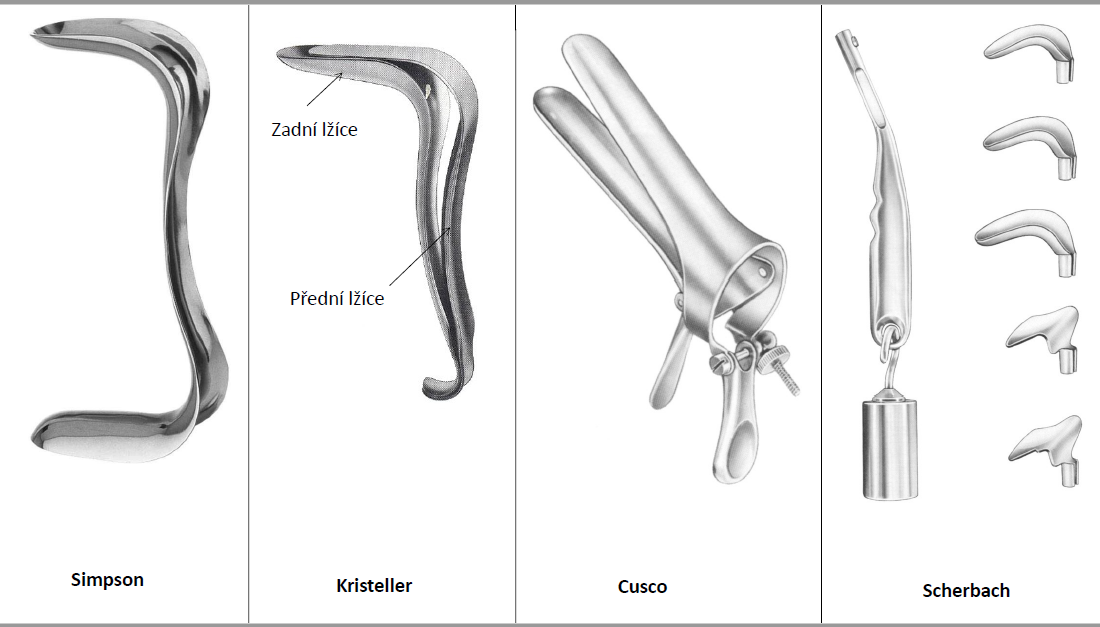 Převzato z prezentace od MUDr. Vošty
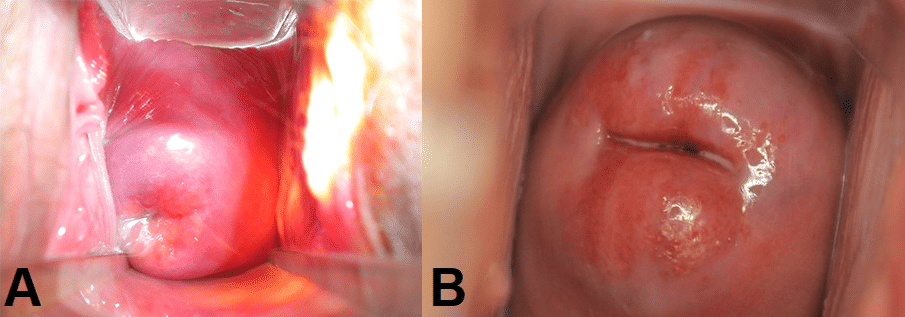 Palpační vyšetření
Popis hrdla – pohyblivost, citlivost na dotek, pohyb, délka, prostupnost zevní brankou, poševní klenby
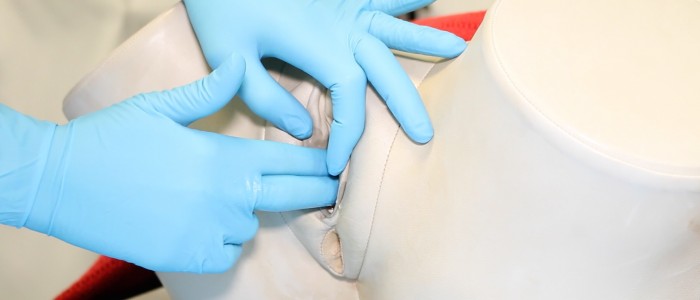 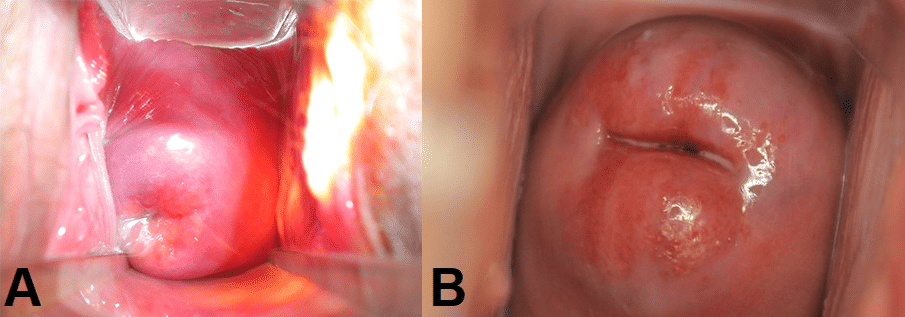 Palpační vyšetření
Bimanuální palpační vyšetření
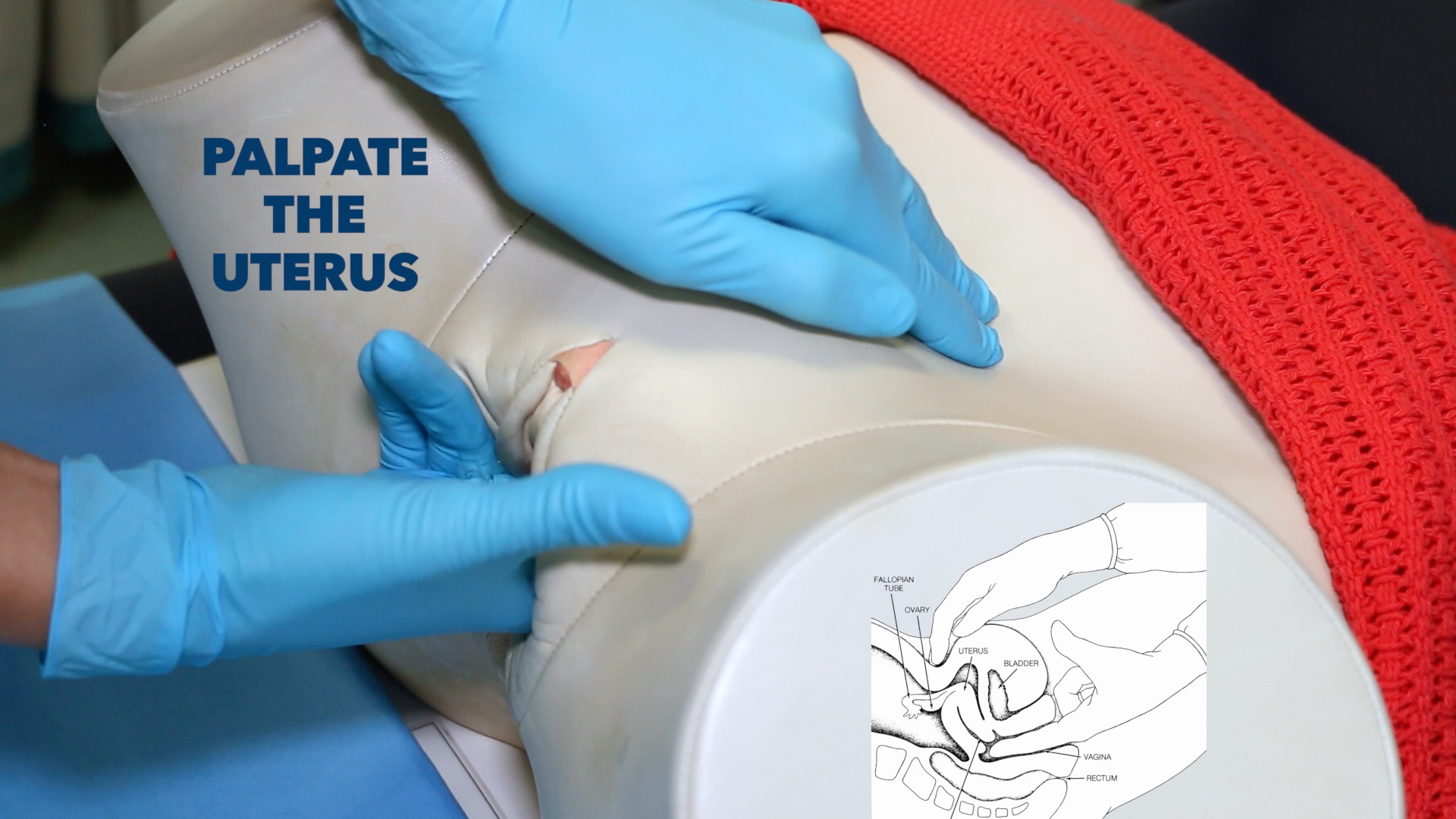 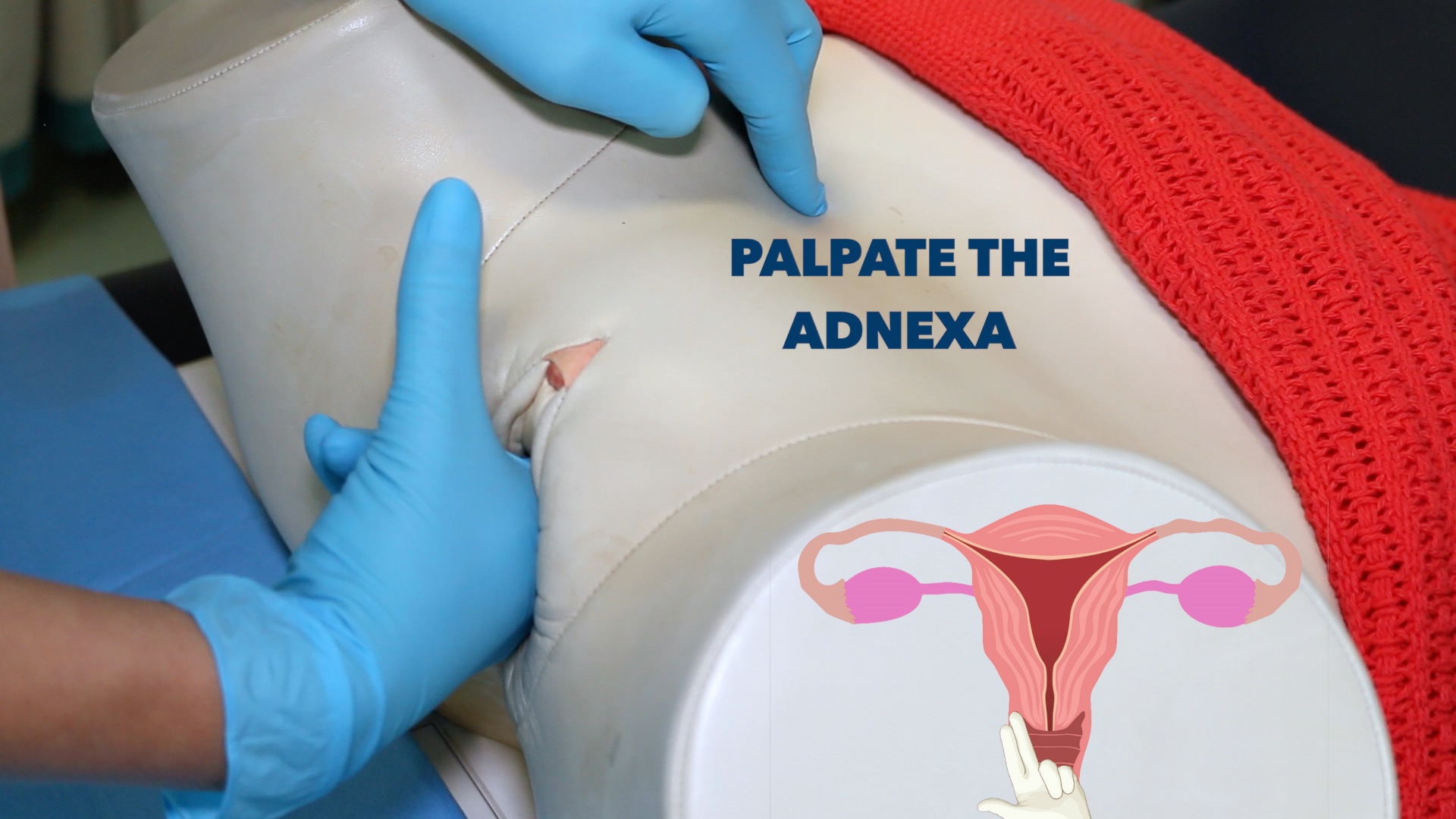 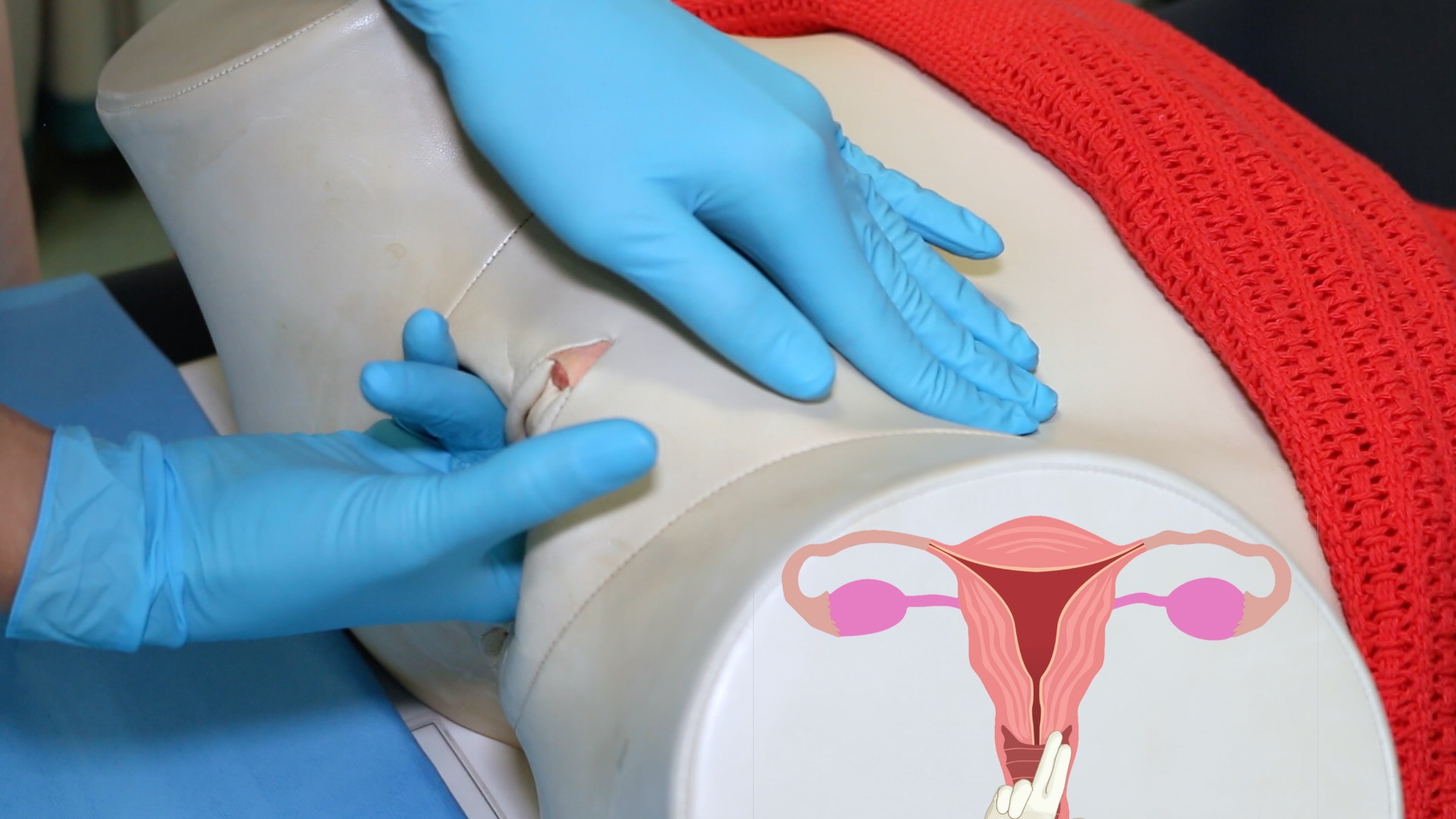 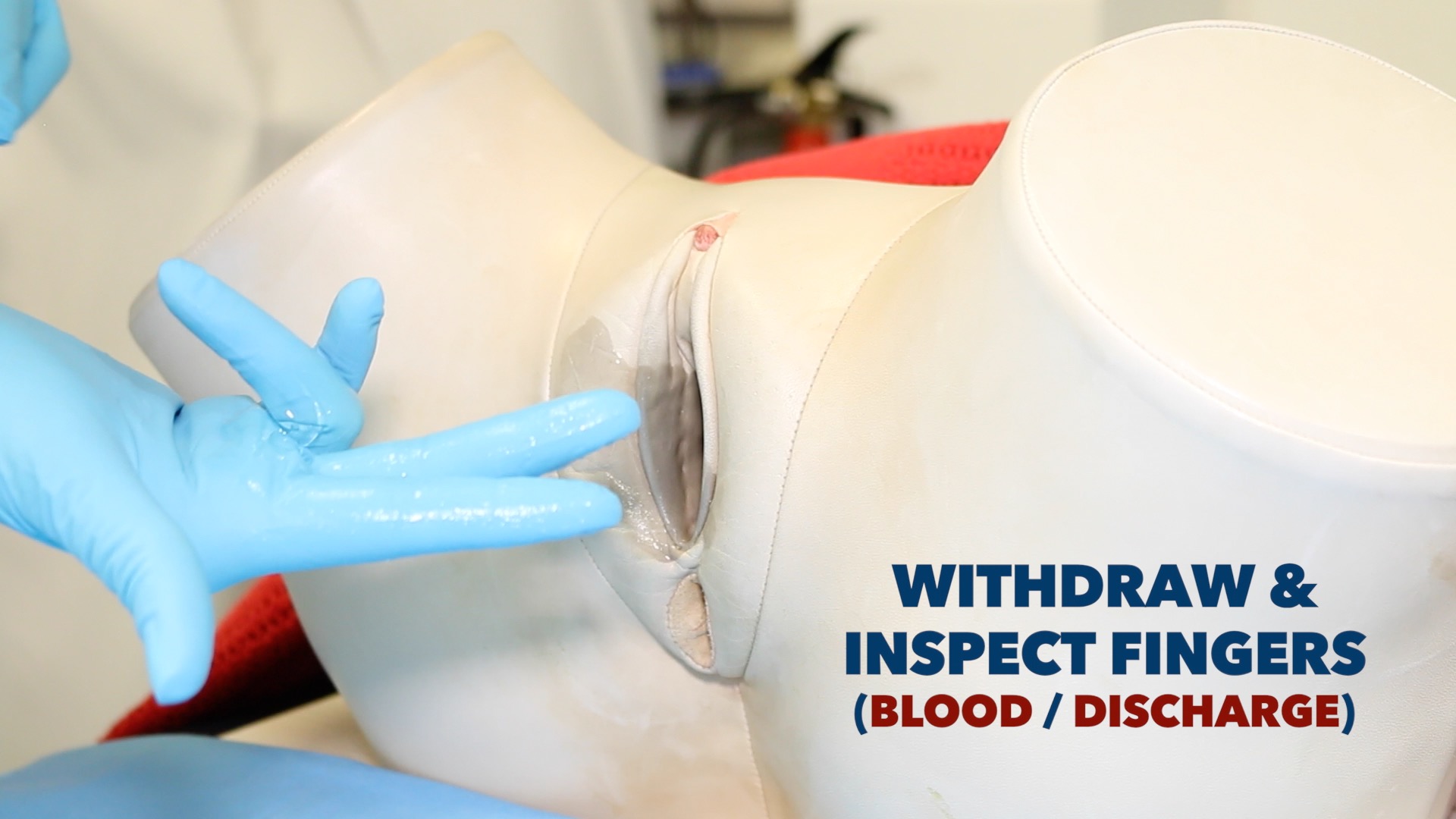 Palpační vyšetření
Per rectum
UZ vyšetření
Transabdominální UZ
Zobrazení struktur nad sponou – těhotenství, tumory
Transvaginální UZ
Transperineální UZ
Urogynekologie
Dětská gynekologie
Porodnictví
Zdroj: https://www.pocus101.com/gynecology-pelvic-ultrasound-made-easy-step-by-step-guide/
Transabdominální UZ
Sagitální zobrazení – vidíme:
Močový měchýř
Děloha – tělo, fundus, tvar endometria, cervix
Pochvu
Douglasův prostor
Rektum
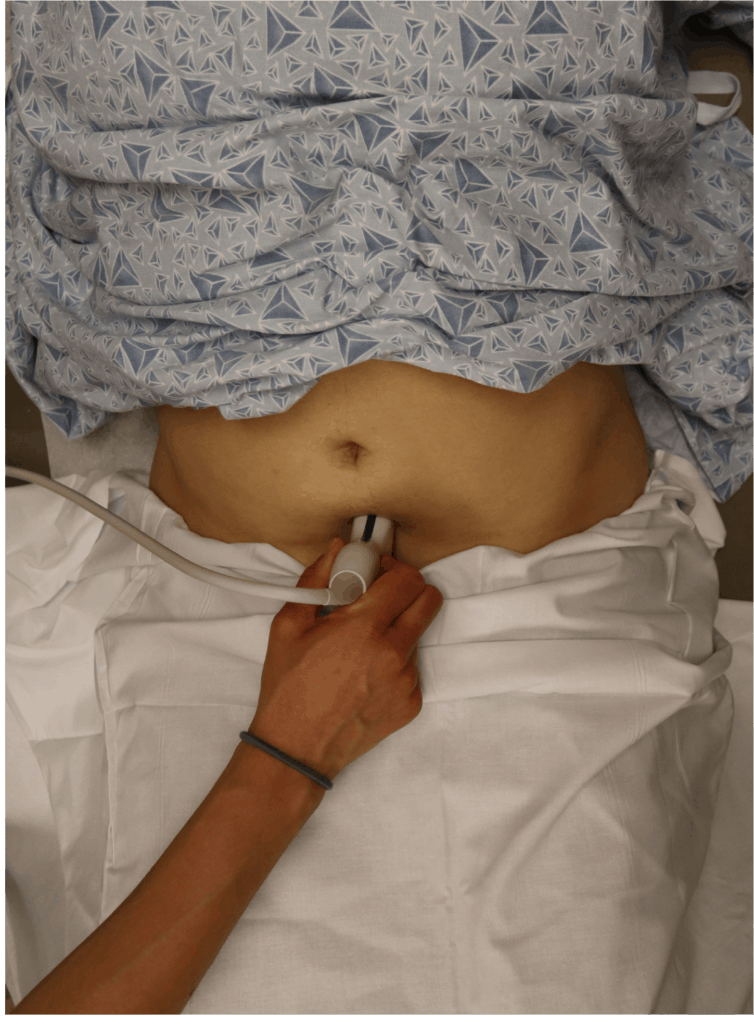 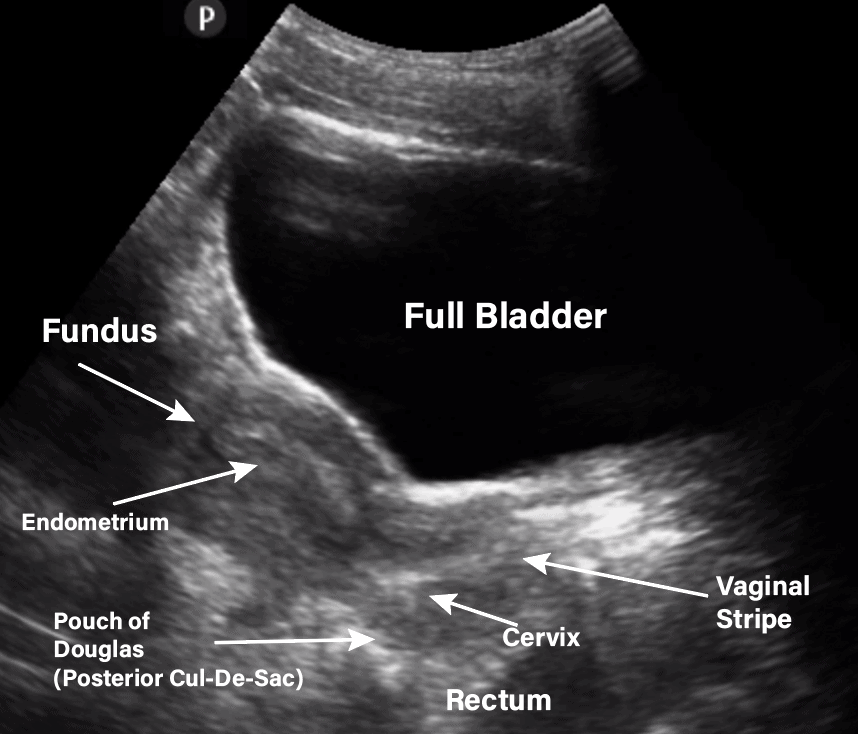 Transabdominální UZ
Transversální zobrazení
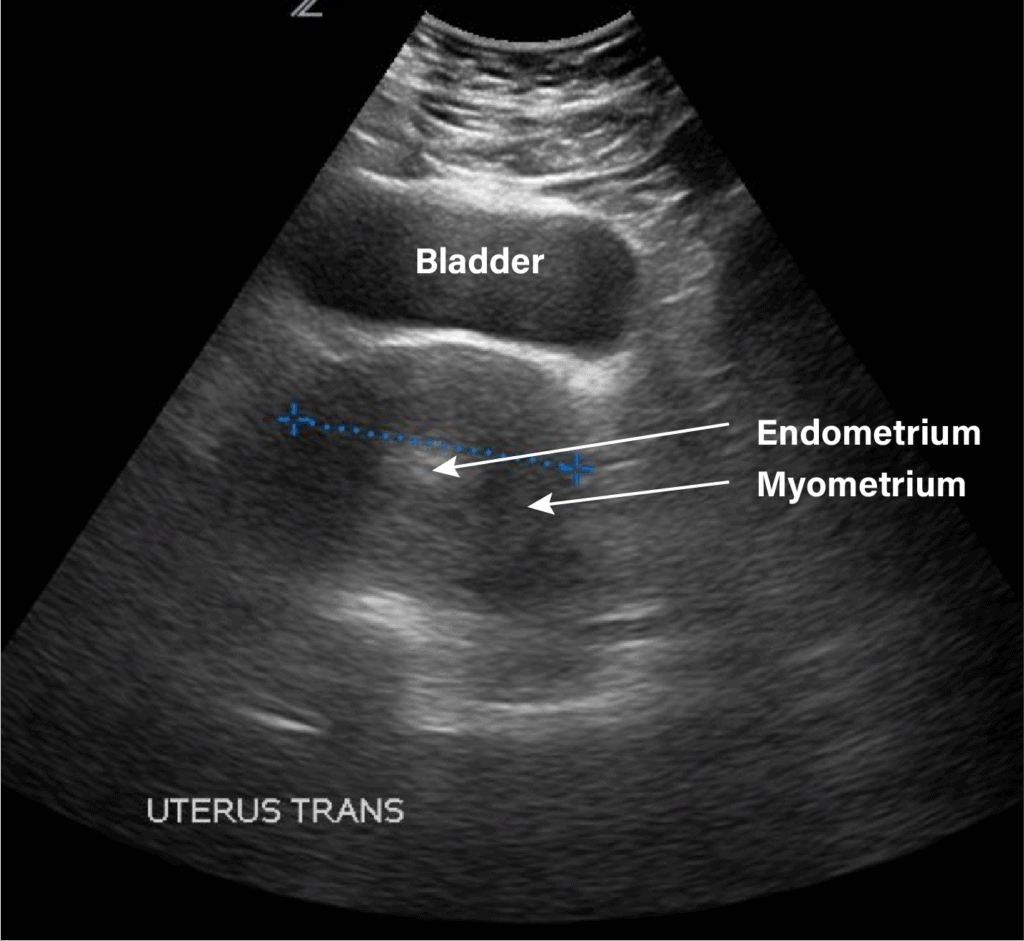 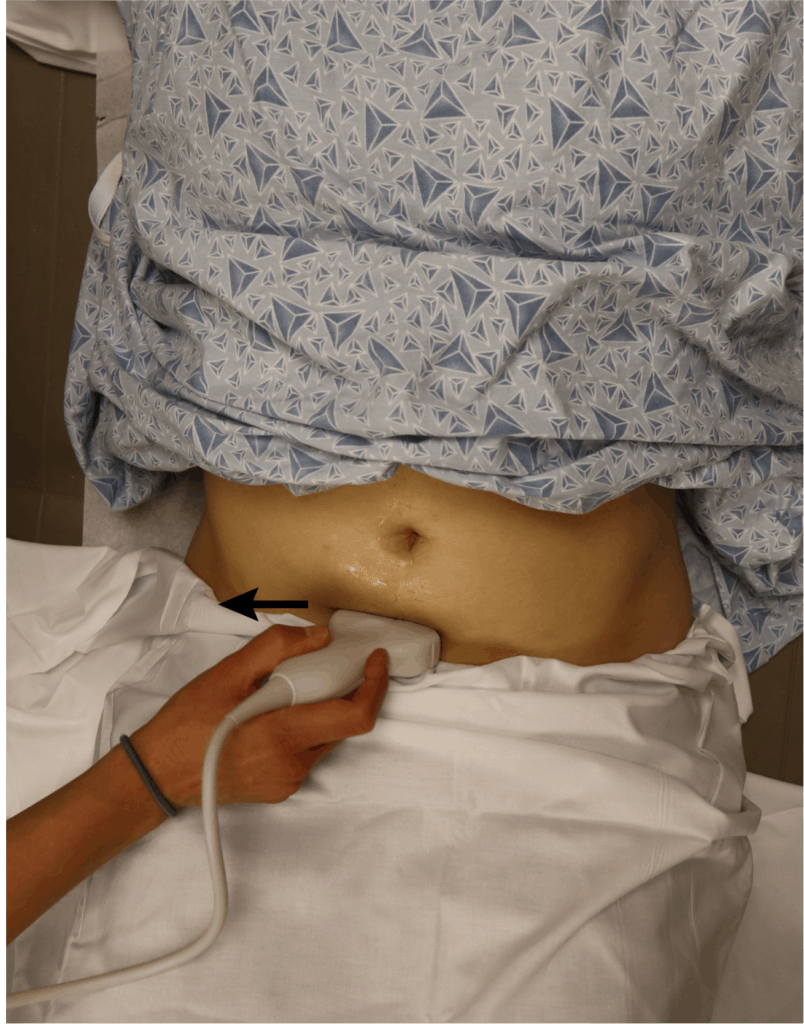 Zdroj: https://www.pocus101.com/gynecology-pelvic-ultrasound-made-easy-step-by-step-guide/
Transabdominální UZ
Zobrazení ovárií
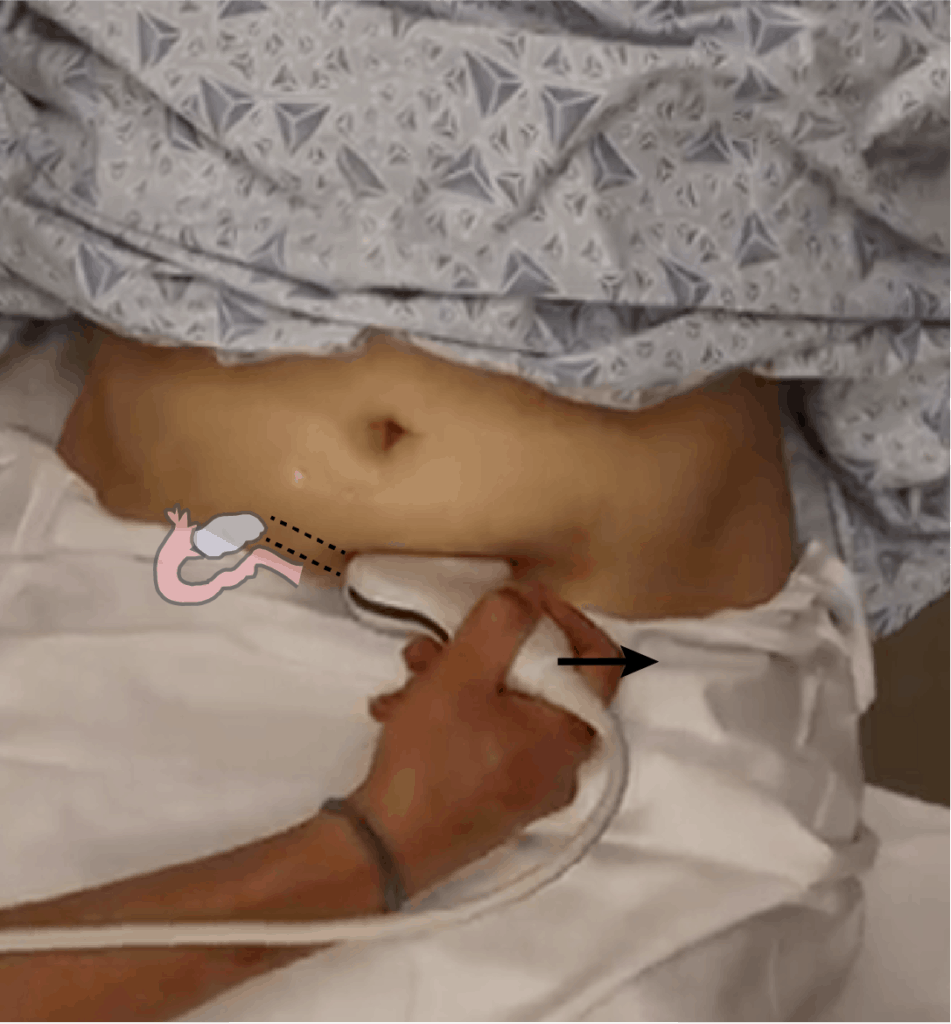 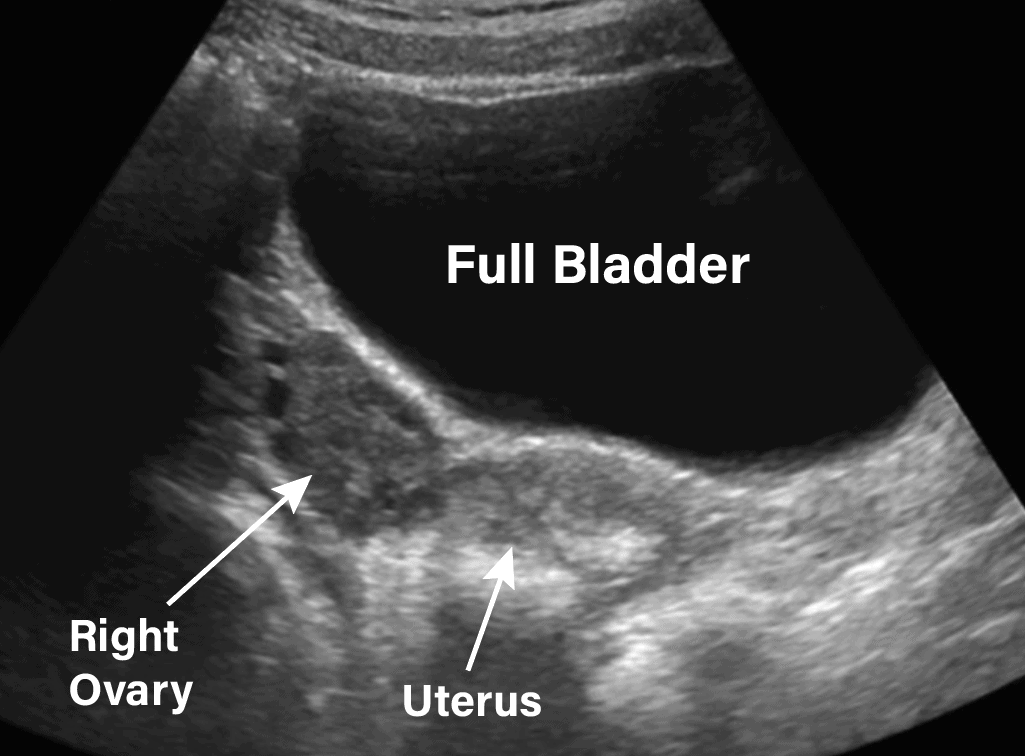 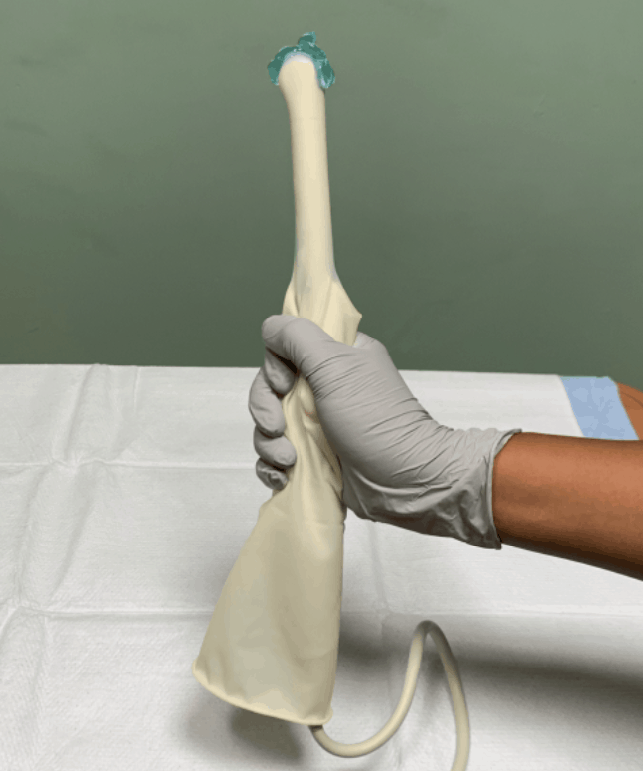 Transvaginální UZ
Všechny obrázky převzaté z webové stránky: https://www.pocus101.com/gynecology-pelvic-ultrasound-made-easy-step-by-step-guide/
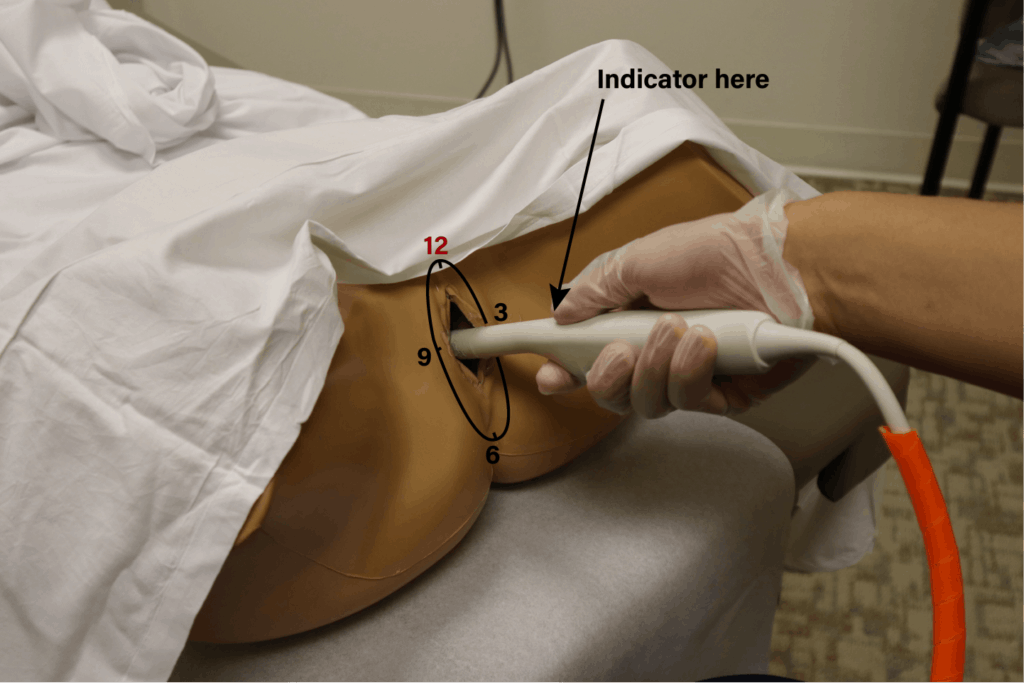 Transvaginální UZ
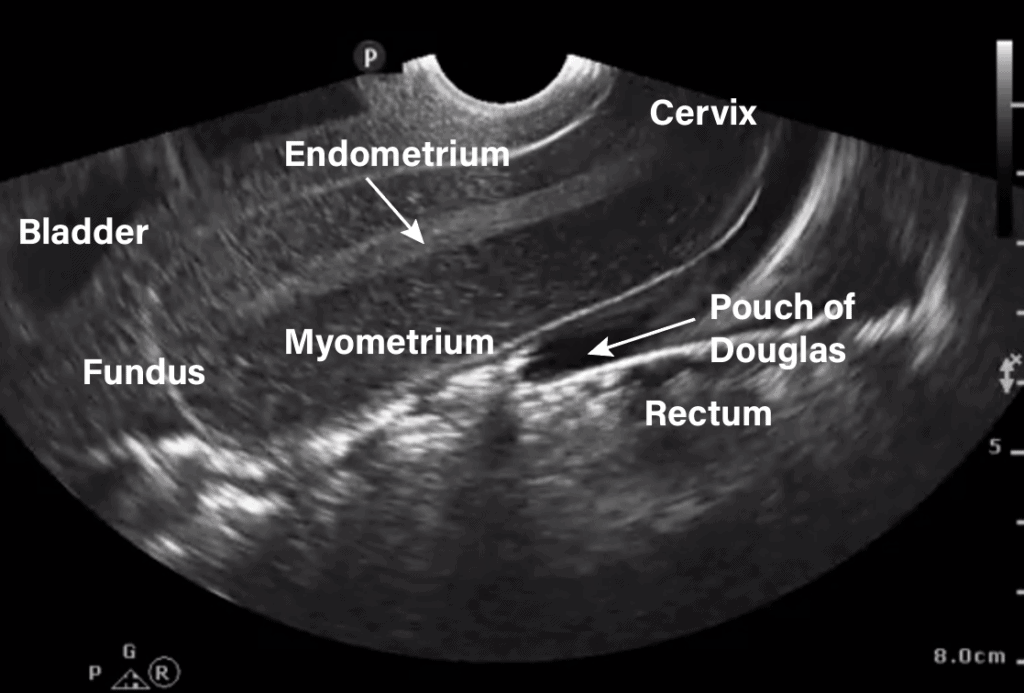 Sagitální pohled
Transvaginální UZ
Transversální pohled
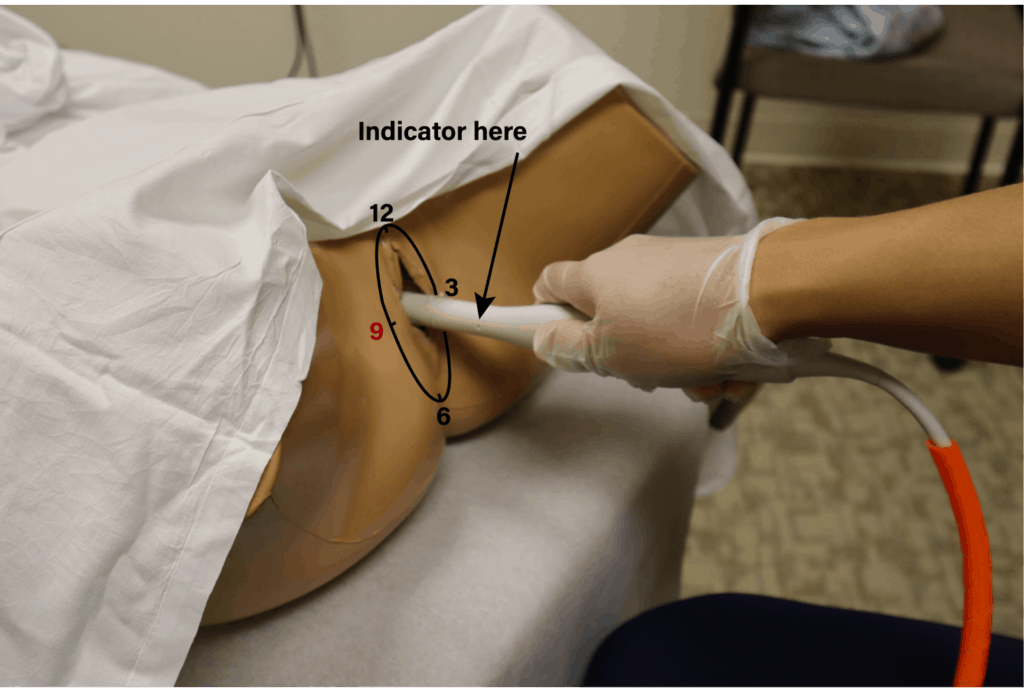 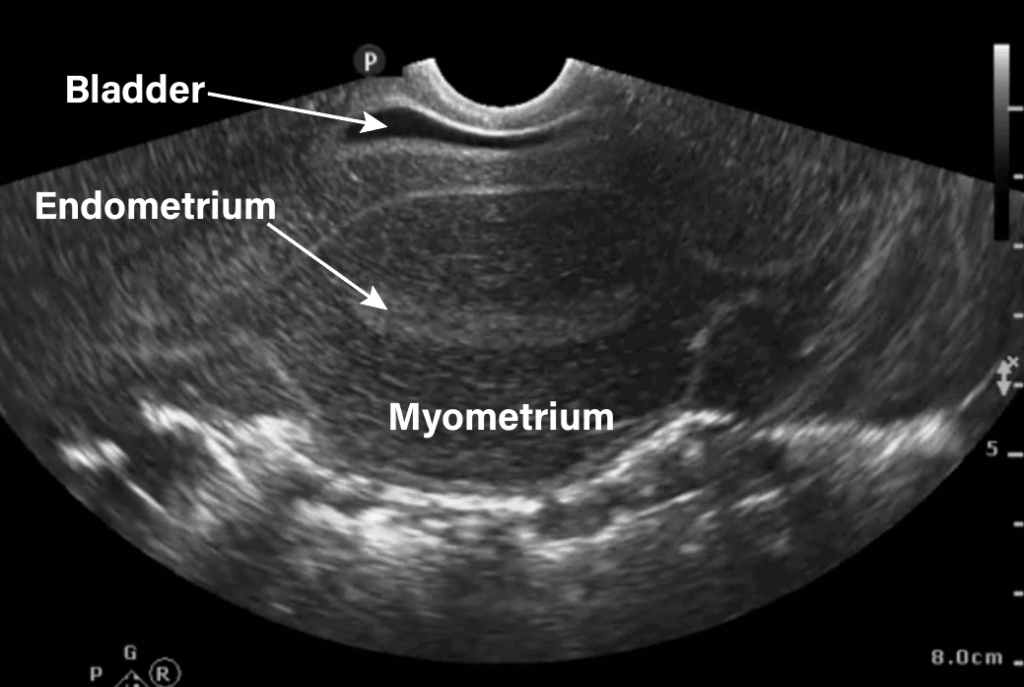 Transvaginální UZ – měření dělohy
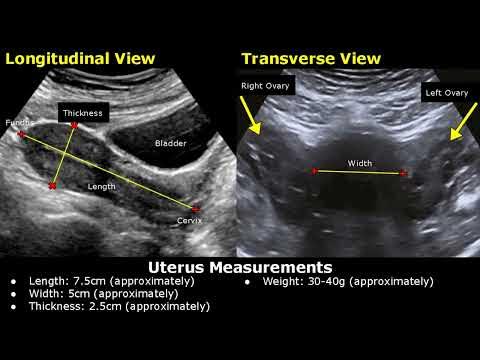 Length = sagitální rovina (délka)
Thickness = sagitální rovina, předozadní vzdálenost
Width = transversální rovina, laterolaterální vzdálenost
Transvaginální UZ
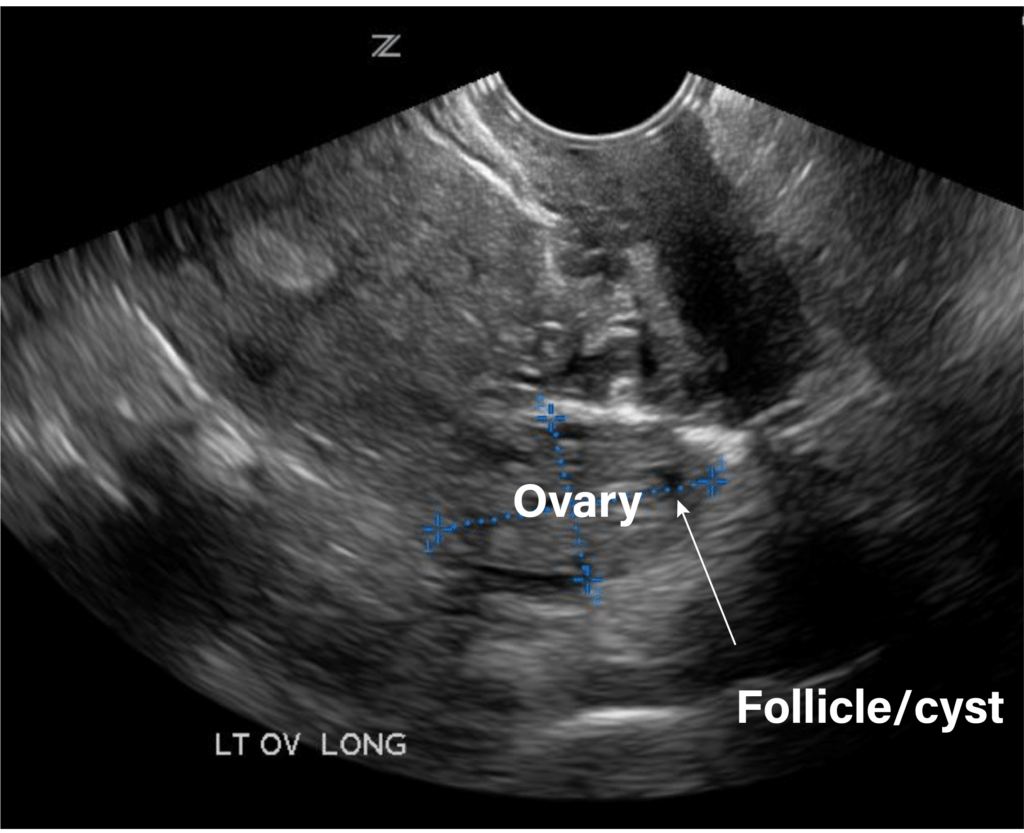 Zobrazení ovárií
Transvaginální UZ
Volná tekutina v Douglasově prostoru
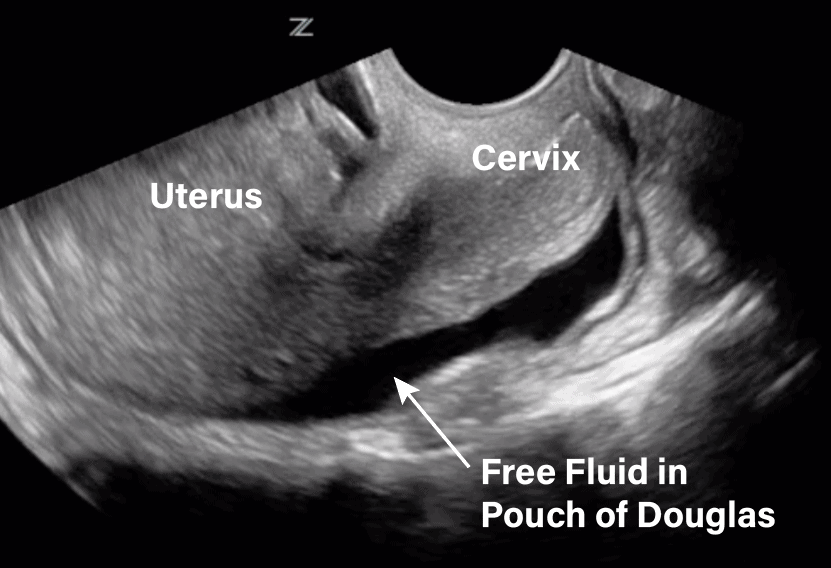 Transvaginální UZ
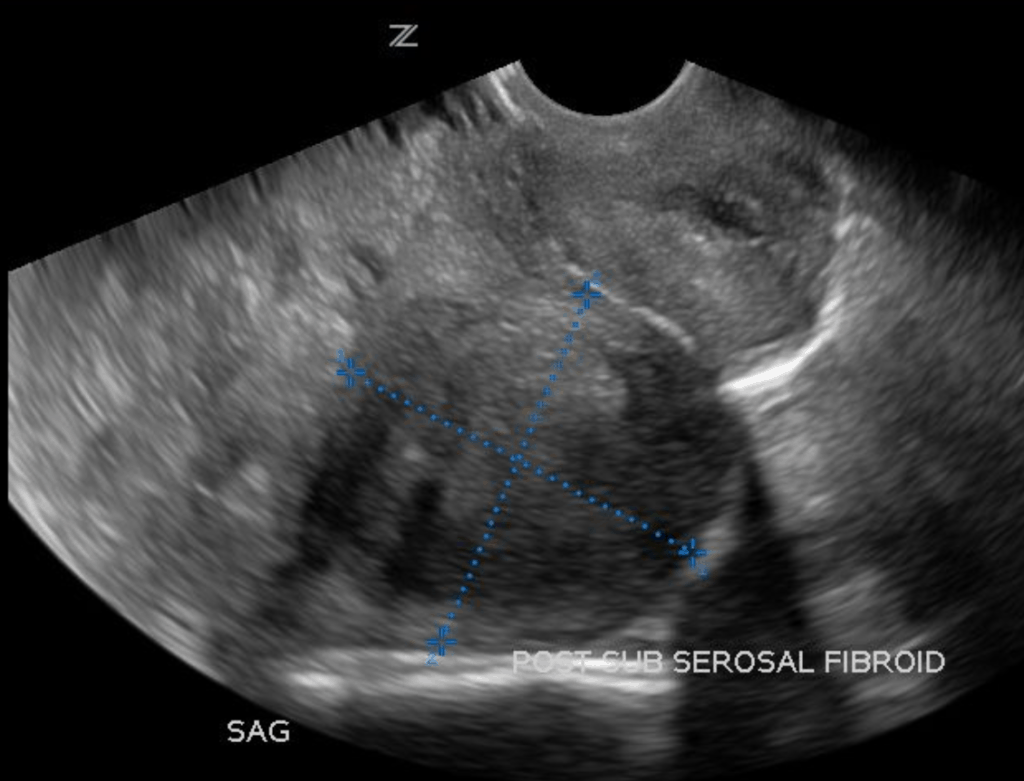 Myom
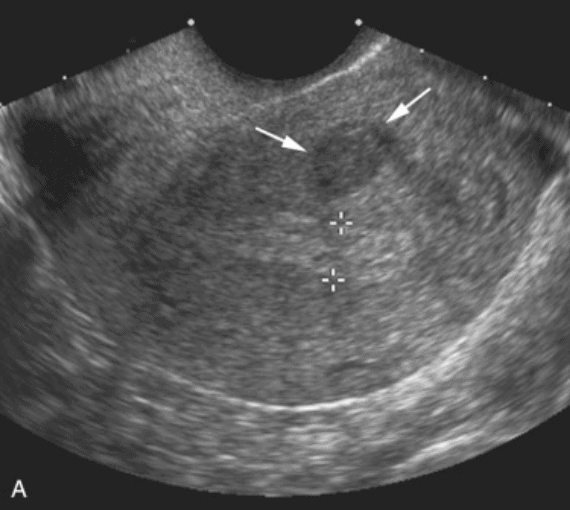 Transvaginální UZ
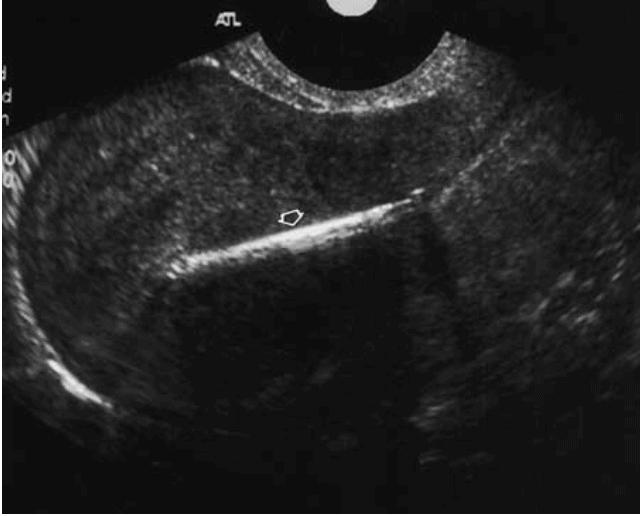 IUD
Normal IUD Placement; Transvaginal view; Nalaboff et al., 2001.
Transvaginální UZ
Endometrium

Obrázek:
Endometrial measurement in patient with endometrial hyperplasia; Sagittal view; POCUS 101 image
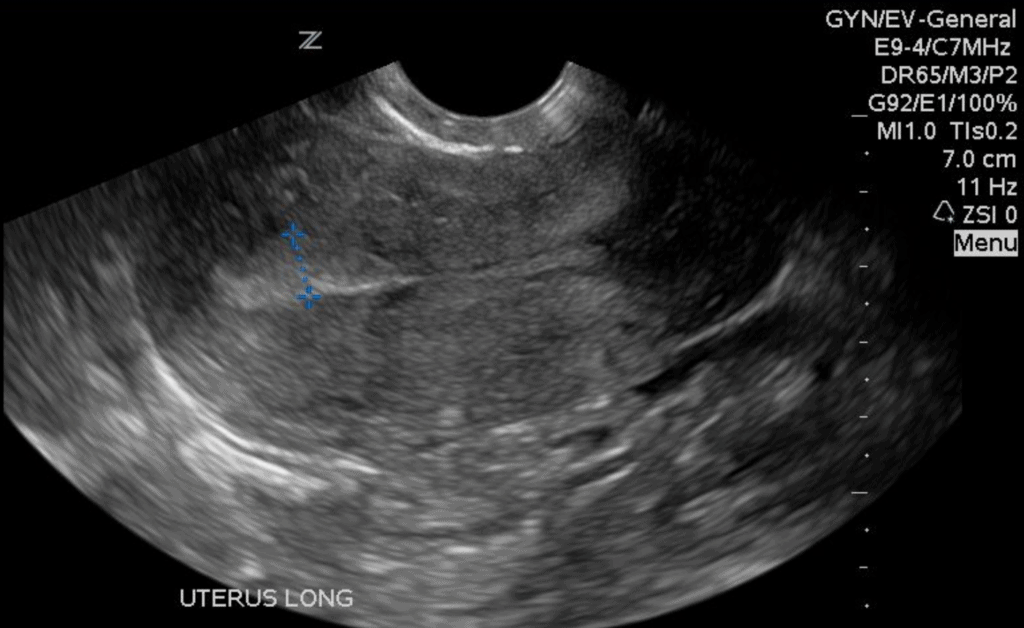 Transvaginální UZ
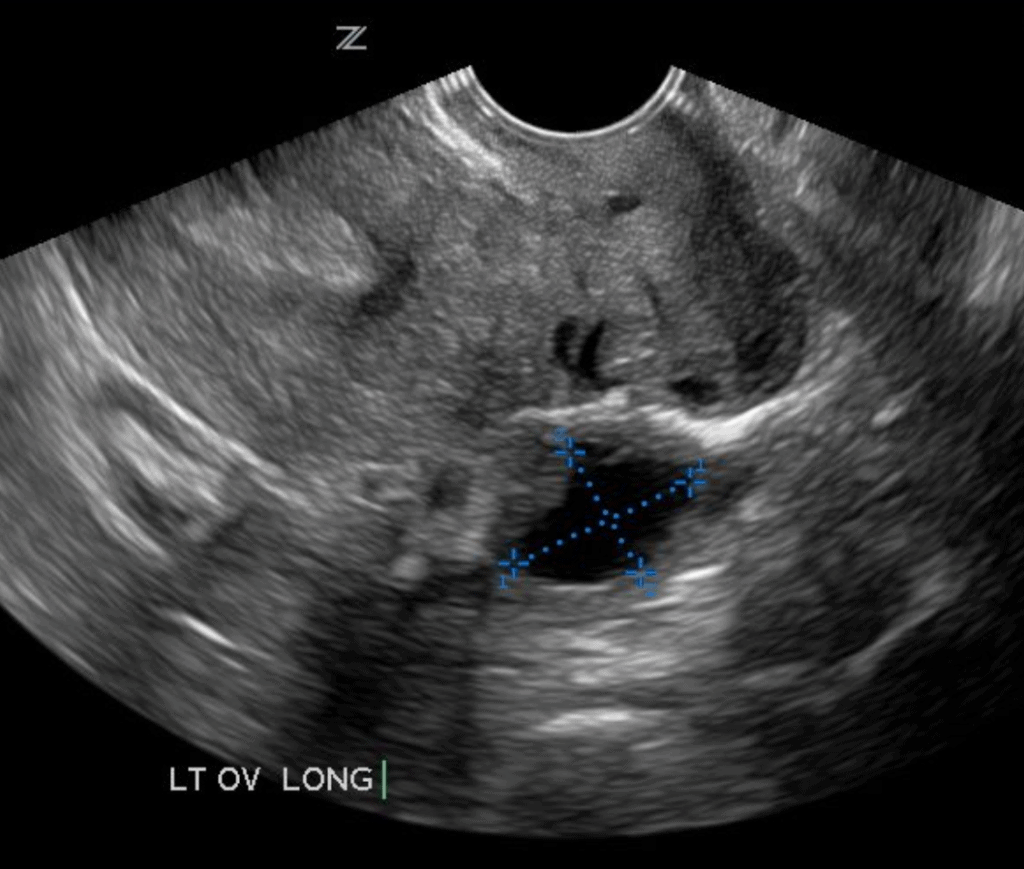 Ovariální cysta
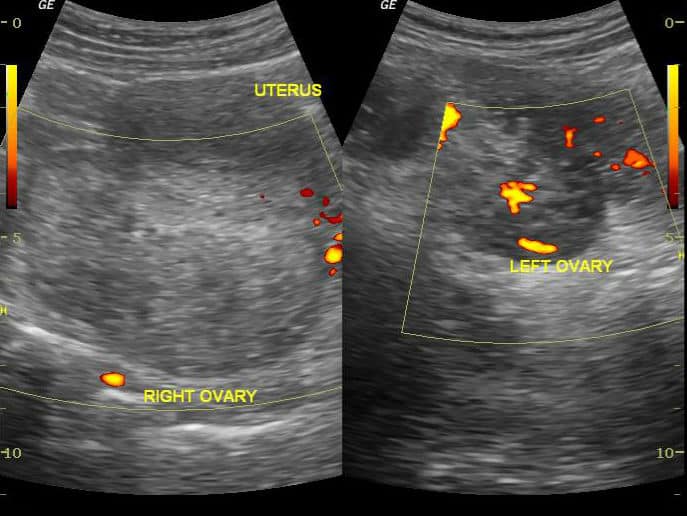 Transvaginální UZ
Torze ovaria

Dopplerovské zobrazení


Right ovarian torsion compared to normal left ovary; (Radiopaedia)
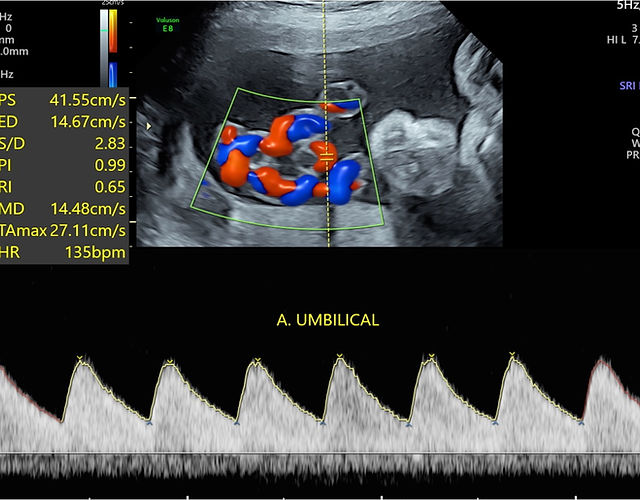 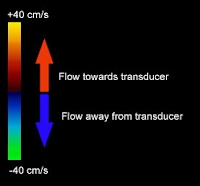 Laboratorní vyšetření
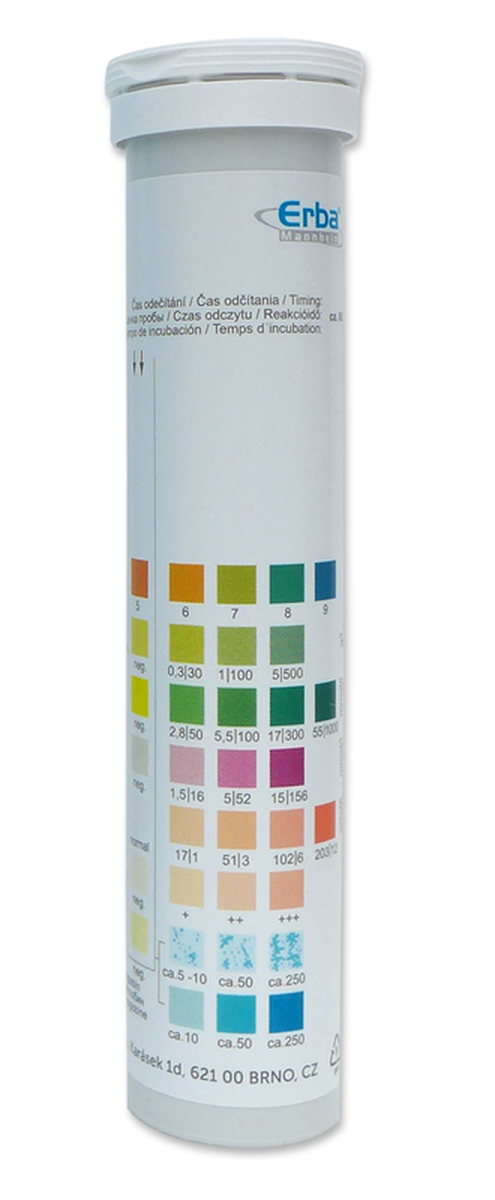 Vyšetření krve
ery, leuko, trombo, Hb, hematokrit, koagulace, mineralogram, glc, protilátky, nádorové markery, hladiny hormonů,…
Vyšetření moči
Orientačně (papírek) – pH, přítomnost krve, glukózy, ketolátek, bílkovin,..
Chemicky + sediment 
Kultivace
Moči, z pochvy, z rekta, krev (hemokultura)
Jak načasovat odběr hemokultury a nasazení ATB?
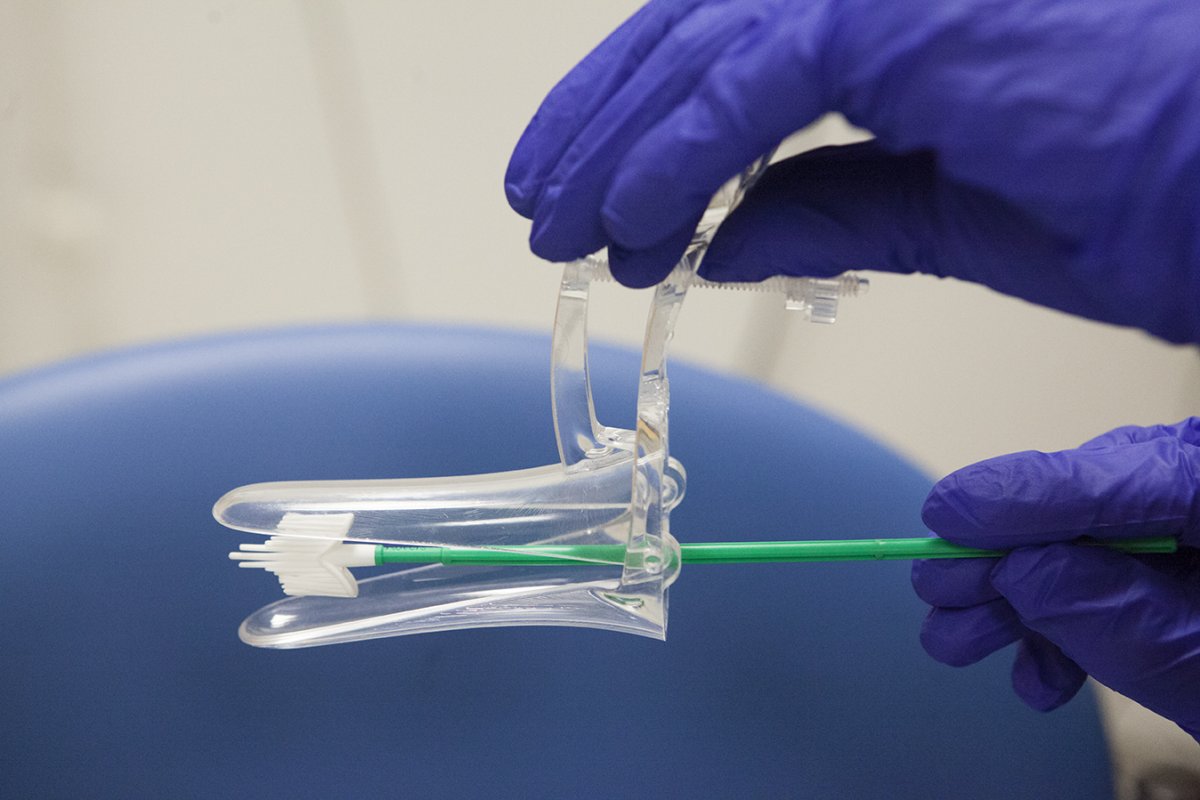 Odběr cytologie a HPV
Cytologie
Odběr v rámci screeningu karcinomu děložního hrdla – od 15 let má každá žena nárok na gynekologickou prohlídku 1x ročně + stěr z děložního čípku 
HPV
Od r. 2021 – součást screeningu karcinomu děložního hrdla
Sporný výsledek cytologie
Ve 35. a 45. roce života
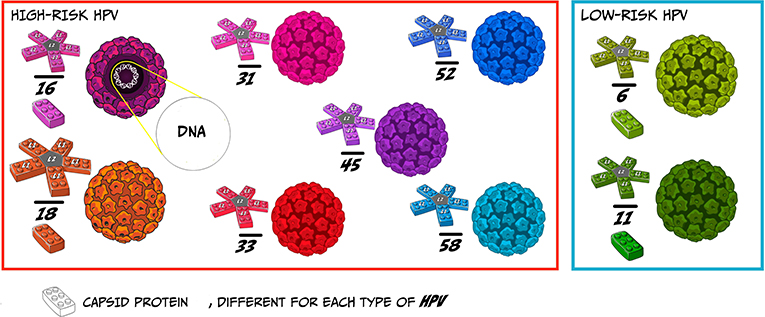 Zdroj: https://kids.frontiersin.org/articles/10.3389/frym.2020.558213
Přístrojové vyšetření
UZ
Viz dříve
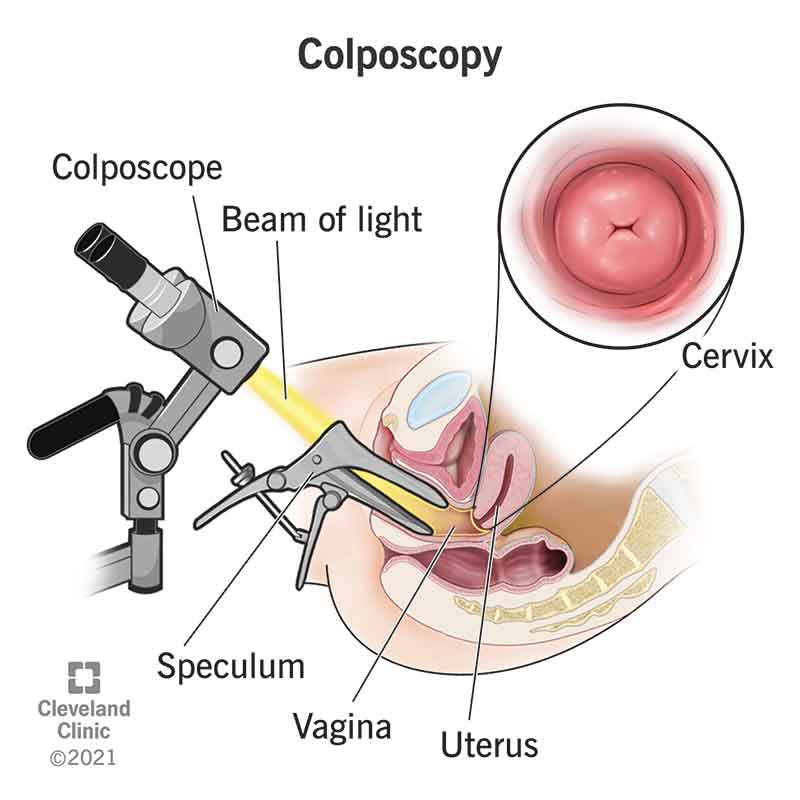 Kolposkopie
Speciální mikroskop
Děložní čípek
Aplikace roztoků 
Lepší zobrazení chorobných změn
MRI
Magnetická resonance
https://radiopaedia.org/articles/uterus
CT
Výpočetní tomografie
https://radiopaedia.org/articles/adenomyosis
Děkuji za pozornost.